Academic Preparation for College
By Janeene Perry, OPAHEC Intern
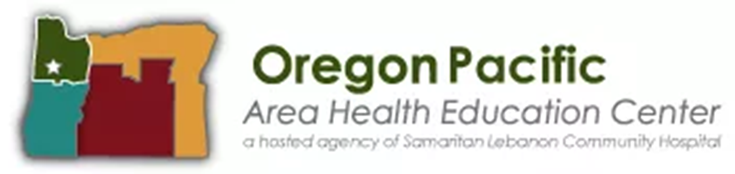 Objectives
To become familiar with:
Graduation requirements
This will vary between schools
How high school performance influences college options
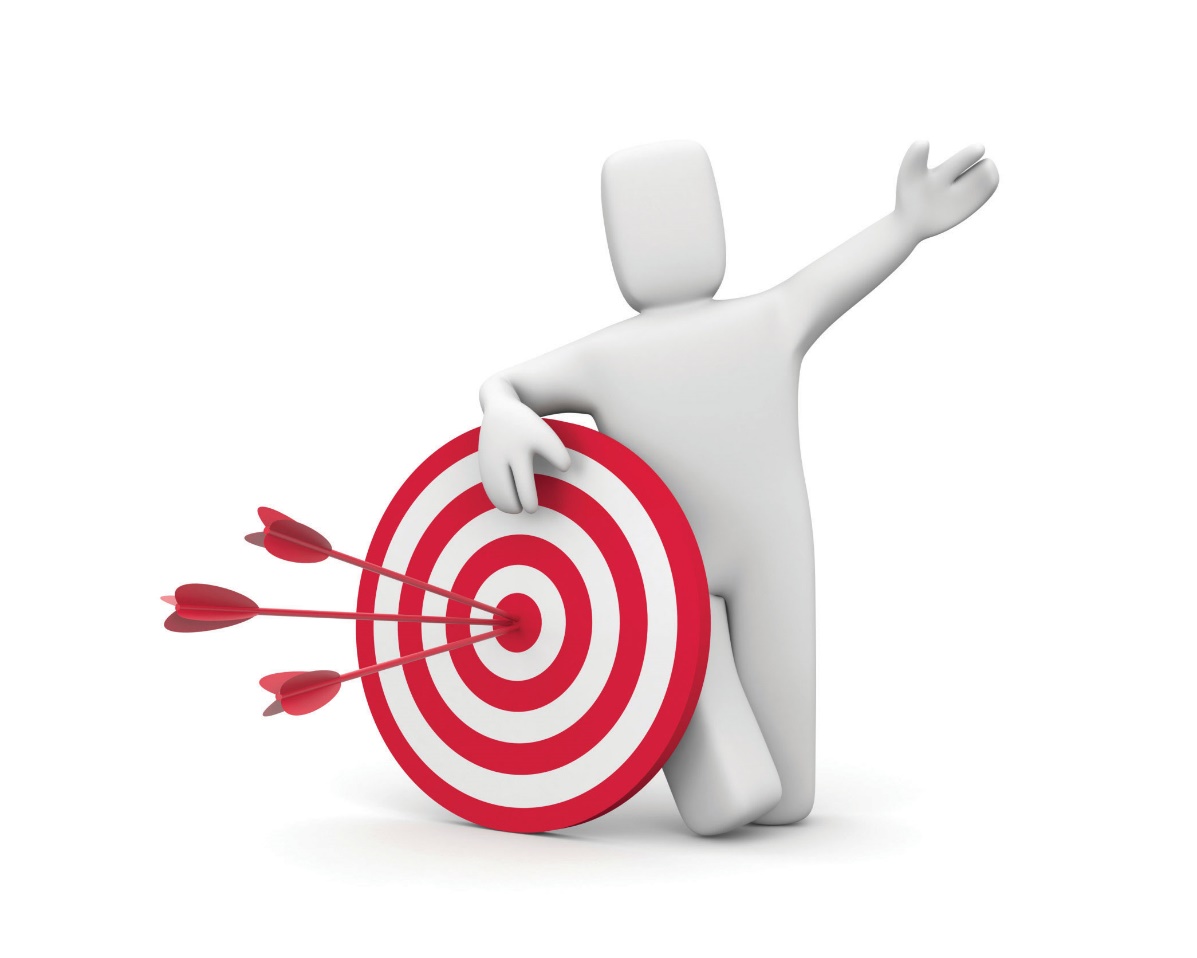 This Photo by Unknown Author is licensed under CC BY-SA-NC
Academic Preparation
What you need to attend college:
Graduate high school with a diploma
Completion of high school course requirements 
Or earn  a GED
This Photo by Unknown Author is licensed under CC BY
Terms to know:
GPA – Grade Point Average – “the average obtained by dividing the total number of grade points earned by the total number of credits attempted” (Merriam-Webster, n.d.)
GED – “General Equivalency Diploma - used for educational testing services designed to provide a high school equivalency credential” (Merriam-Webster, n.d.)
FAFSA –”Free Application for Federal Student Aid - many states and colleges use your FAFSA information to determine your eligibility for state and school aid, and some private financial aid providers may use your FAFSA information to determine whether you qualify for their aid” (FAFSA, 2019)
FSA ID - “allows students and parents to identify themselves electronically to access Federal Student Aid websites. It consists of a username and password and can be used to log into the online FAFSA form” (FAFSA, 2019)
PSAT/NMSQT – Preliminary Scholastic Aptitude Test/National Merit Scholarship Qualifying Test – “this is a practice test for the SAT that measures critical reading, verbal reasoning, writing skills and math problem-solving skills” (Writers, 2020)
SAT – “Scholastic Aptitude Test – is an entrance exam used by most colleges and universities to make admissions decisions” The purpose is to measure a high school students college readiness (Princeton Review, n.d.)
ACT - American College Testing – “assess a student's knowledge in English, math, social sciences and natural sciences” (Writers, 2020)
AP – Advanced Placement - a high school course that teaches material ordinarily intended for college students (Lexico, n.d.)
Pell Grant are “funds awarded to undergraduate students who display exceptional financial need and have not earned a bachelor's, graduate, or professional degree” (Students Aid, 2020)
SAR statement – Student Aid Report -  “is a paper or electronic document that gives you some basic information about your eligibility for federal student aid as well as listing your answers to the FAFSA questions” (Student Aid, 2020)
Internship – “position of a student or trainee who works in an organization, sometimes without pay, in order to gain work experience or satisfy requirements for a qualification” (Lexico, n.d.)
Facts You Need to Know
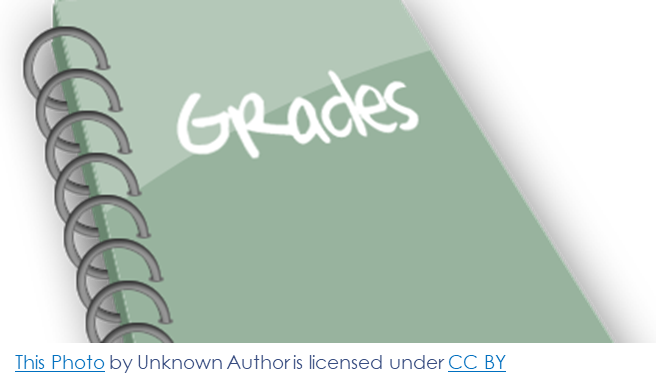 Colleges do not count grades below “C” as passing in core subjects 
Core subjects consist of Math, Science, Language Arts, Social Studies
Honors courses don’t “count” for more credit
AP classes only count for college credit if you pass the nationally normed exam
Passing scores vary depending upon the test
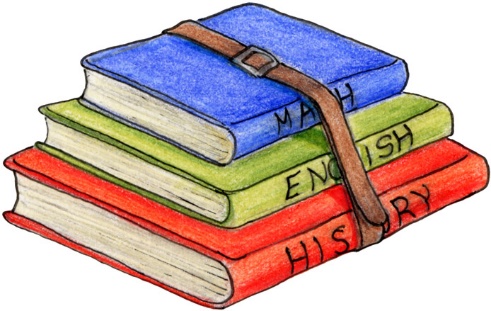 This Photo by Unknown Author is licensed under CC BY-SA
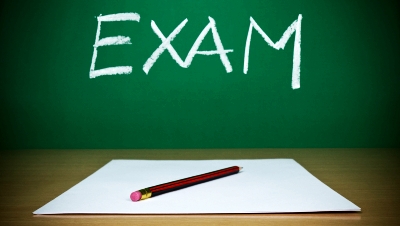 This Photo by Unknown Author is licensed under CC BY
Facts continued
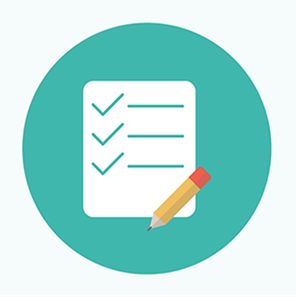 College requirements of high school graduates:
Satisfactory GPA Completion of Course Work
4 yrs. English
3 yrs. Mathematics
3 yrs. Science
3 yrs. Social Studies
2 yrs. foreign language
Completion of the SAT or ACT
This Photo by Unknown Author is licensed under CC BY-NC-ND
Automatic Admissions 
Meet the above requirements and….
Accumulative GPA in core courses of at least 3.4
Meet minimum scores on SAT or ACT
Complete an application before February 1st of your senior year.
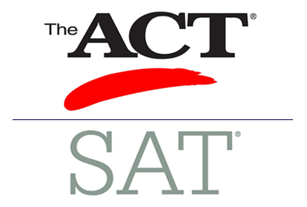 This Photo by Unknown Author is licensed under CC BY-NC-ND
Personal Education Plan
Definition
A course of action to guide an individual in the accomplishment of their academic and life potential.
This Photo by Unknown Author is licensed under CC BY-NC-ND
SMART Goals
Use SMART goals as a guideline:
Specific: Well defined, clear, and unambiguous
Measurable: With specific criteria that measure your progress towards the accomplishment of the goal
Achievable: Attainable and not impossible to achieve
Realistic: Within reach, realistic, and relevant to your life purpose
Timely: With a clearly defined timeline, including a starting date and a target date. The purpose is to create urgency (CFI, n.d.)
This Photo by Unknown Author is licensed under CC BY-SA
More on Goals
Answer these questions to help guide you with setting goals:
Who: Who is involved in this goal?
What: What do I want to accomplish?
Where: Where is this goal to be achieved?
When: When do I want to achieve this goal?
Why: Why do I want to achieve this goal?
(CFI, SMART Goal)
This Photo by Unknown Author is licensed under CC BY
Write 2 long term goals
One for college 
One for career
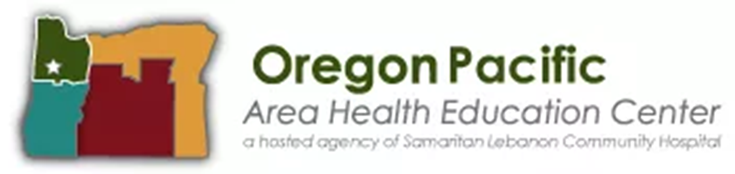 High school Timeline
Ninth Grade Objectives
Meet with counselor
Enroll in college prep courses
Grades count towards GPA, college admission and scholarships
Explore career interests
Talk to parents about college expenses
Look at various college and university information
Tour colleges and universities
Investigate summer enrichment programs
[Speaker Notes: Ninth Grade
As soon as you can, meet with your counselor to begin talking about colleges and careers. 
Make sure you are enrolled in the appropriate college-preparatory or tech-prep courses. 
Get off to a good start with your grades. The grades you earn in ninth grade will be included in your final high school GPA and class rank. 
College might seem a long way off now, but grades really do count toward college admission and scholarships. 
Explore your interests and possible careers. Take advantage of Career Day opportunities. 
Get involved in extracurricular activities (both school and non-school-sponsored). 
Talk to your parents about planning for college expenses. Continue or begin a savings plan for college. 
Look at the college information available in your counselor’s office and school and public libraries. Use the Internet to check out college Web sites. 
Tour a nearby college, if possible. Visit relatives or friends who live on or near a college campus. Check out the dorms, go to the library or student center, and get a feel for college life. 
Investigate summer enrichment programs.]
Tenth Grade
Winter objectives:
Talk with counselor about PSAT scores
Participate in leadership activities
Be involved in community service and volunteer activities
Fall objectives:
October: take SAT, PSAT, and  NMSQT
Talk to counselor about Pre-ACT
Take geometry, biology and second year language
Learn about college entrance requirements
Participate in career development activities
This Photo by Unknown Author is licensed under CC BY-SA-NC
[Speaker Notes: Tenth Grade Fall
In October, take the Preliminary SAT/National Merit Scholarship Qualifying Test (PSAT/NMSQT) for practice. When you fill out your test sheet, check the box that releases your name to colleges so you can start receiving brochures from them. 
Ask your guidance counselor about the American College Testing program’s PLAN (Pre-ACT) assessment program, which helps determine your study habits and academic progress and interests. This test will prepare you for the ACT Assessment next year. 
Take geometry if not already. Take biology and a second year of a foreign language. 
Become familiar with general college entrance requirements. 
Participate in your school’s or state’s career development activities. 
Tenth Grade Winter
Discuss your PSAT score with your counselor. 
The people who read college applications aren’t looking just for grades. Get involved in activities outside the classroom. Work toward leadership positions in the activities that you like best. Become involved in community service and other volunteer activities. 
Read, read, read. Read as many books as possible from a comprehensive reading list. 
Work on your writing skills—you’ll need them no matter what you do. 
Find a teacher or another adult who will advise and encourage you to write well.]
Tenth Grade Spring Objectives:
Maintain good grades for high GPA
Ask counselor about postsecondary enrollment and AP courses
Continue to explore interests and careers
Determine type of preferred college (2 or 4 yr., small or large, military, etc.)
Request academic requirements from colleges 
Visit campuses
Attend college fairs
Get a summer job and save money
Consider SAT Test in May and June
This Photo by Unknown Author is licensed under CC BY-NC-ND
[Speaker Notes: Tenth Grade Spring
Keep your grades up so you can have the highest GPA and class rank possible. 
Ask your counselor about postsecondary enrollment options and Advanced Placement (AP) courses. 
Continue to explore interests and careers that you think you might like. 
Begin zeroing in on the type of college you would prefer (two-year or four-year, small or large, rural or urban). 
If you are interested in attending a military academy, such as West Point or Annapolis, now is the time to start planning and getting information. 
Write to colleges and ask for their academic requirements for admission. 
Visit a few more college campuses. Read all of the mail you receive from colleges. You may see something you like. 
Attend college fairs. 
Keep putting money away for college. Get a summer job. 
Consider taking SAT II Subject Tests in the courses you took this year while the material is still fresh in your mind. These tests are offered in May and June.]
Eleventh Grade
Visit college fairs and campuses
Speak with college reps
If interested, begin certification process for upper division 1 or 2 college 
check with counselor to make sure curriculum requirements are being met
If military school is a choice, talk to counselor about application process
Fall Objectives:
Check in with counselor about courses you need to take
Check class rank
If needed sign up for PSAT, NMSQT or other exams
Make sure you have a social security number
Review your goals to determine the best college for you
Make a college criteria list
[Speaker Notes: Fall
Meet with your counselor to review the courses you’ve taken and see what you still need to take. 
Check your class rank. Even if your grades haven’t been that good so far, it’s never too late to improve. Colleges like to see an upward trend. 
If you didn’t do so in tenth grade, sign up for and take the PSAT/NMSQT. In addition to National Merit Scholarships, this is the qualifying test for the National Scholarship Service and National Hispanic Scholar Recognition Program. 
Make sure that you have a social security number. 
Take a long, hard look at why you want to continue your education after high school so you will be able to choose the best college or university for your needs. 
Make a list of colleges that meet your most important criteria (size, location, distance from home, majors, academic rigor, housing, and cost). Weigh each of the factors according to their importance to you. 
Continue visiting college fairs. You may be able to narrow your choices or add a college to your list. 
Speak to college representatives who visit your high school. 
If you want to participate in Division I or Division II sports in college, start the certification process. Check with your counselor to make sure you are taking a core curriculum that meets NCAA requirements. 
If interested in one of the military academies, talk to you guidance counselor about starting the application process now.]
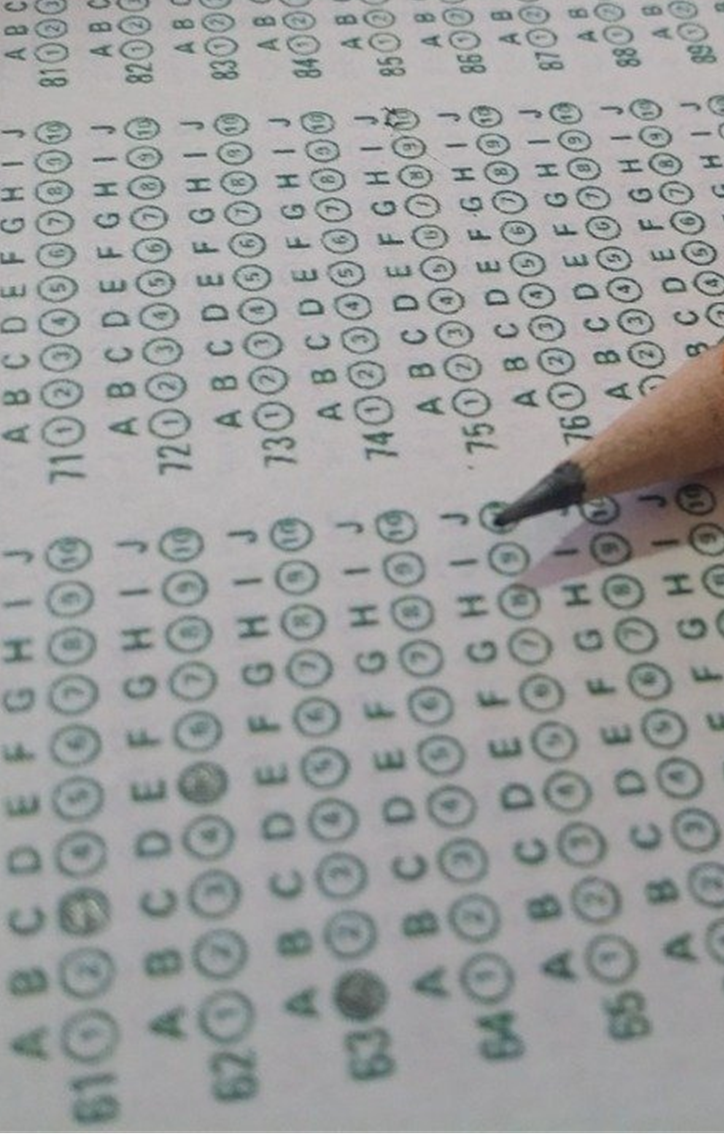 Winter Objectives:
Create a list of college information
Talk with counselor about PSAT/NMSQT score
Narrow college list
Determine which colleges require SAT or ACT 
Register for ACT in April or June
Register and study for SAT or ACT tests you will need to take
Talk with parents about college preference, finances and financial aid
Create a college filling system
[Speaker Notes: Winter
Collect information about college application procedures, entrance requirements, tuition and fees, room and board costs, student activities, course offerings, faculty composition, accreditation, and financial aid. The Internet is a good way to visit colleges and obtain this information. Begin comparing the schools by the factors that you consider to be most important. 
Discuss you PSAT score with your counselor. 
Begin narrowing down your college choices. Find out if the colleges you are interested in require the SAT I, ACT Assessment, or SAT II Subject Tests for admission. 
Register for the ACT Assessment, which is usually taken in April or June. You can take it again late in your junior year or in the fall of your senior year, if necessary. 
Begin preparing for the tests you’ve decided to take. 
Have a discussion with your parents about the colleges in which you are interested. Examine financial resources and gather information about financial aid. 
Set up a filing system with individual folders for each college’s correspondence and printed materials.]
Spring Objectives:
Review senior courses and graduation requirements with counselor
Discuss ACT and/or SAT scores with counselor
Write rough draft of college essay
Request college applications for chosen colleges
Decide who will write your recommendations
Inquire about personal interviews, make appointments and travel arrangements 
Ask counselor about summer programs
Apply for internships
Prepare to pay for college application, financial aid and testing fees in fall
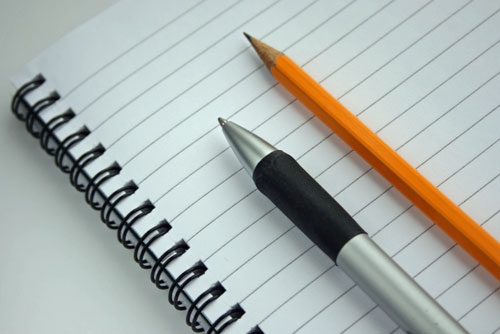 This Photo by Unknown Author is licensed under CC BY-NC-ND
[Speaker Notes: Spring
Meet with your counselor to review senior-year course selection and graduation requirements. 
Discuss ACT Assessment/SAT I scores with your counselor. Register to take the ACT Assessment and/or SAT I again if you’d like to try to improve your score. 
Discuss the college essay with your guidance counselor or English teacher. 
Stay involved with your extracurricular activities. Colleges look for consistency and depth in activities. 
Consider whom you will ask to write your recommendations. Think about asking teachers who know you well and who will write positive letters about you. Letters from a coach, activity leader, or an adult who knows you well outside of school (e.g., volunteer work contact) are also valuable. 
Inquire about personal interviews at your favorite colleges. Call/write for early summer appointments. Make necessary travel arrangements. 
See your counselor to apply for on-campus summer programs for high school students. Apply for a summer job or internship. Be prepared to pay for college application, financial aid, and testing fees in fall. 
Request applications from schools you’re interested in by mail or via the Internet.]
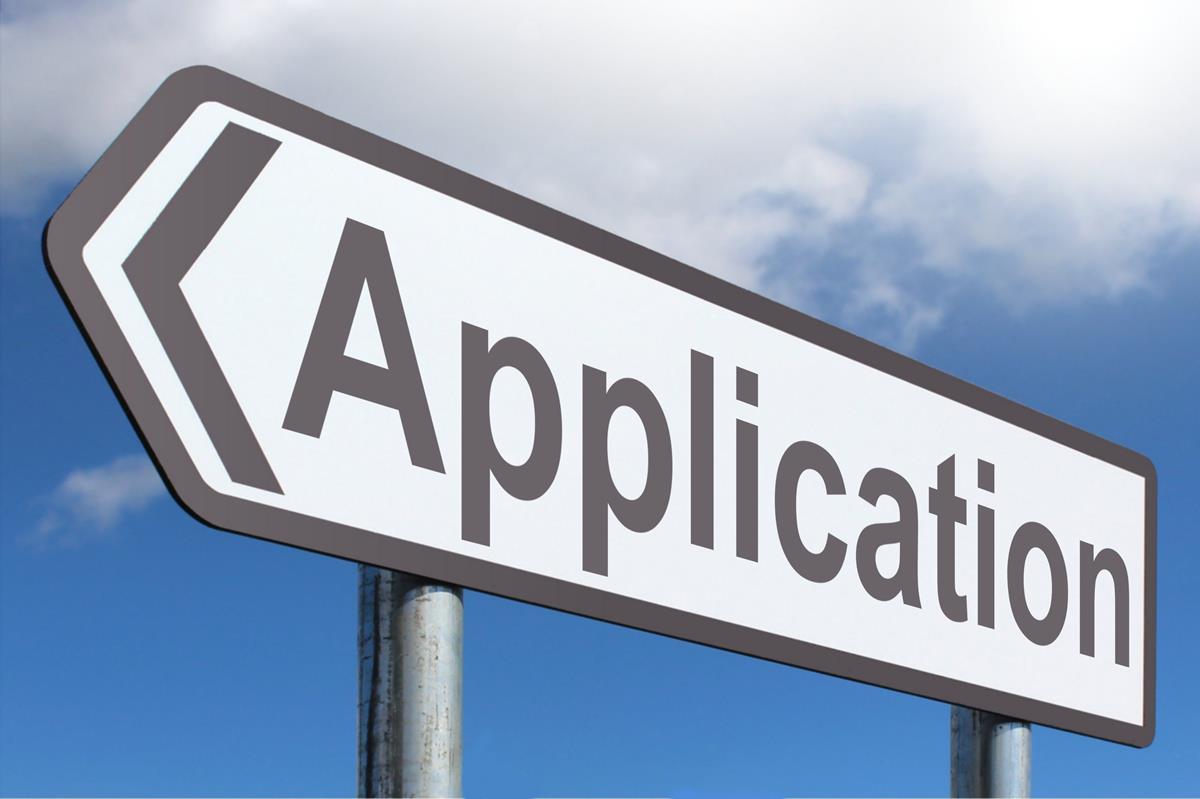 Summer Objectives:
Visit top 5 campuses
Send thank you cards for interviews
Talk to people who have been to college
Continue research and reading
Practice filling out college applications
Volunteer
Have teacher or counselor review essay rough drafts
Develop financial aid application plan with sources, requirements, and timetable
This Photo by Unknown Author is licensed under CC BY-SA
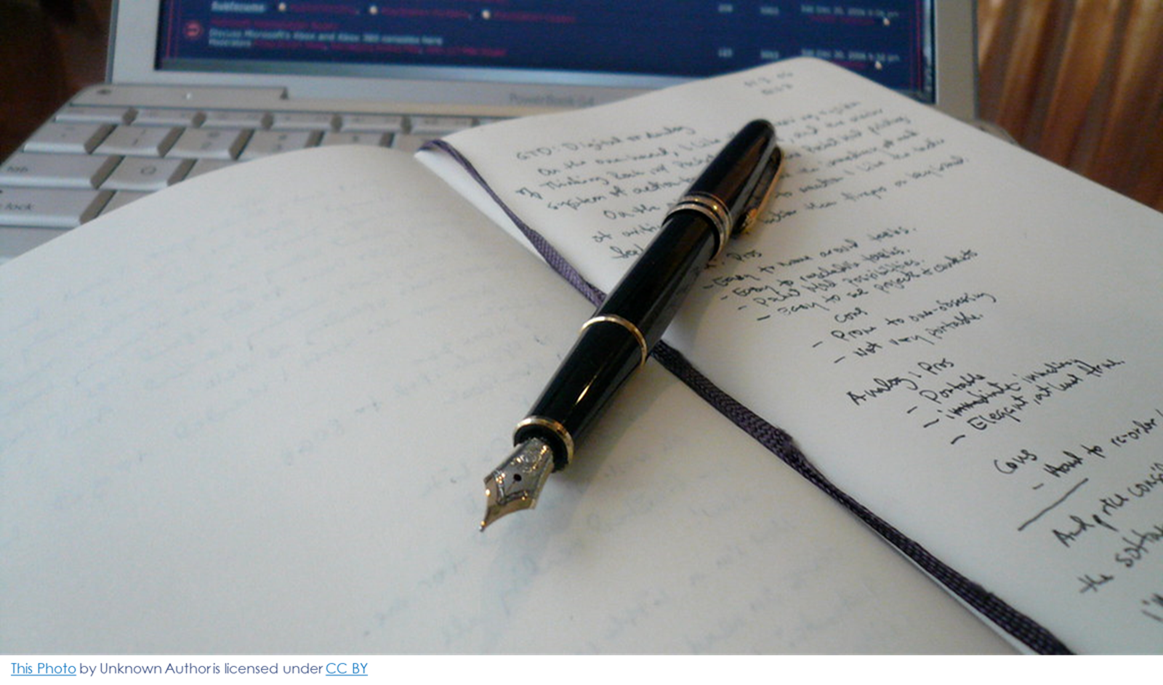 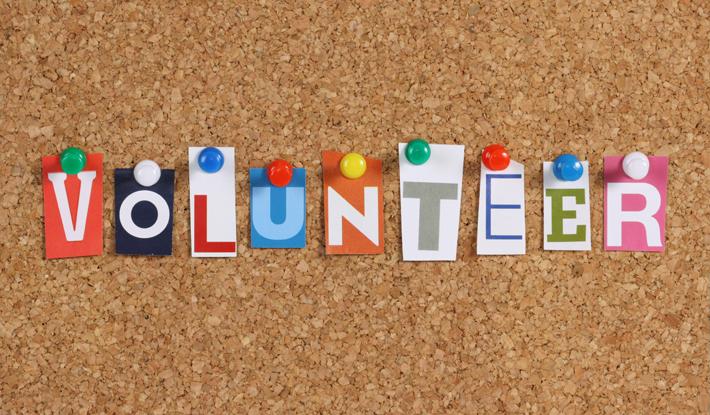 This Photo by Unknown Author is licensed under CC BY-SA-NC
[Speaker Notes: Summer
Visit the campuses of your top-five college choices. 
After each college interview, send a thank-you letter to the interviewer. 
Talk to people you know who have attended the colleges in which you are interested. 
Continue to read books, magazines, and newspapers. 
Practice filling out college applications, and then complete the final application forms or apply online through the Web sites of the colleges in which you’re interested. 
Volunteer in your community. 
Compose rough drafts of your college essays. Have a teacher read and discuss them with you. Proofread them and prepare final drafts. Proofread your final essays at least three times. 
Develop a financial aid application plan, including a list of the aid sources, requirements for each application, and a timetable for meeting the filing deadlines.]
Twelfth Grade
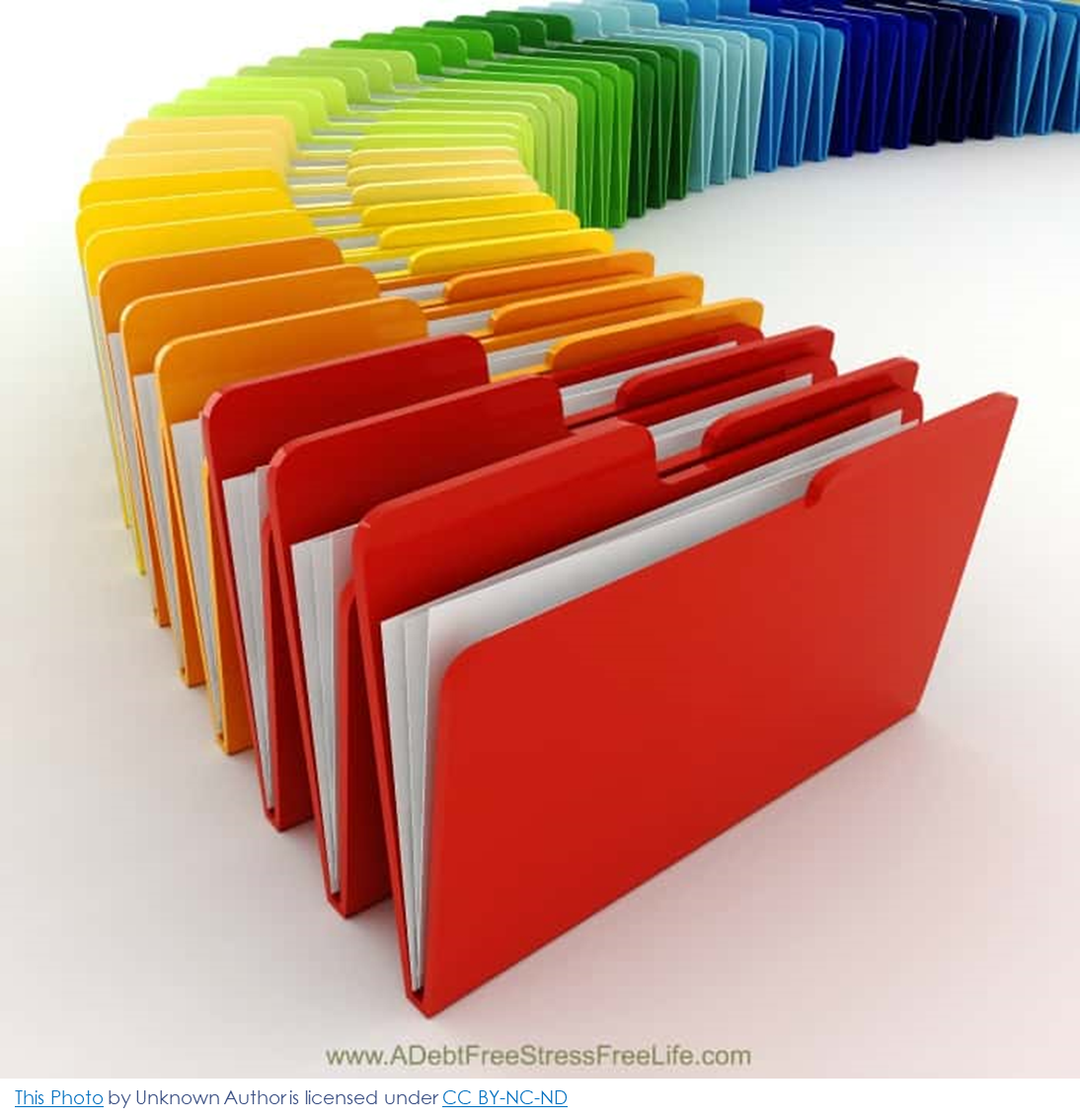 Give recommendation forms to teachers
Turn in report forms to guidance office
Register for ACT and/or SAT
Request ACT and/or SAT scores to be sent to selected colleges
Send college apps by November 1st 
Visit colleges while in session
ROTC scholarship deadline is December 1st 
Make copies of every application
Fall Objectives:
Create a FAFSA account and FSA ID beginning October 1st
Take full load of college prep courses and keep grades up
Participate in extracurricular and volunteer activities
Male students must register with selective service
Discuss final college choices
Make a calendar with deadlines
Find scholarship and grant information
[Speaker Notes: Fall
Continue to take a full course load of college-prep courses. 
Keep working on grades. Make sure you have taken the courses necessary to graduate in the spring. 
Continue to participate in extracurricular and volunteer activities. Demonstrate initiative, creativity, commitment, and leadership in each. 
To male students: you must register for selective service on your eighteenth birthday to be eligible for federal and state financial aid. 
Talk to counselors, teachers, and parents about your final college choices. 
Make a calendar showing application deadlines for admission, financial aid, and scholarships. 
Check resource books, computer programs, and your guidance office for information on scholarships and grants. Ask colleges about scholarships for which you may qualify. 
Give recommendation forms to the teachers you have chosen, along with stamped, self-addressed envelopes so your teachers can send them directly to the colleges. Be sure to fill out your name, address, and school name on the top of the form. Talk to your recommendation writers about your goals and ambitions. 
Give School Report forms to your high school’s guidance office. Fill in your name, address, and any other required information on top. Verify with your guidance counselor the schools to which transcripts, test scores, and letters are to be sent. Give your counselor any necessary forms at least two weeks before they are due or whenever your counselor’s deadline is, whichever is earlier. 
Register for and take the ACT Assessment, SAT I, or SAT II Subject Tests, as necessary. 
Be sure you have requested (either by mail or online) that your test scores be sent to the colleges of your choice. 
Mail or send electronically any college applications for early-decision admission by November 1. 
If possible, visit colleges while classes are in session. 
If you plan to apply for an ROTC scholarship, remember that your application is due by December 1. 
Print extra copies or make photocopies of every application you send.]
Winter Objectives:
Attend college-prep nights
Send midyear grade reports to colleges
Log into FAFSA and make sure it is correct and complete
Send remaining applications and financial aid forms
Apply to one affordable college and one you know you will be accepted to
This Photo by Unknown Author is licensed under CC BY
[Speaker Notes: Winter
Attend whatever college-preparatory nights are held at your school or by local organizations. 
Send midyear grade reports to colleges. Continue to focus on your schoolwork! 
Fill out the Free Application for Federal Student Aid (FAFSA) and, if necessary, PROFILE®. These forms can be obtained from your guidance counselor or at http://www.fafsa.ed.gov to download the forms or to file electronically. These forms may not be processed before January 1, so don’t send them before then. 
Mail or send electronically any remaining applications and financial aid forms before winter break. Make sure you apply to at least one college that you know you can afford and where you know you will be accepted. 
Follow up to make sure that colleges have received all application information, including recommendations and test scores. 
Meet with your counselor to verify that all applicable forms are in order and have been sent out to colleges.]
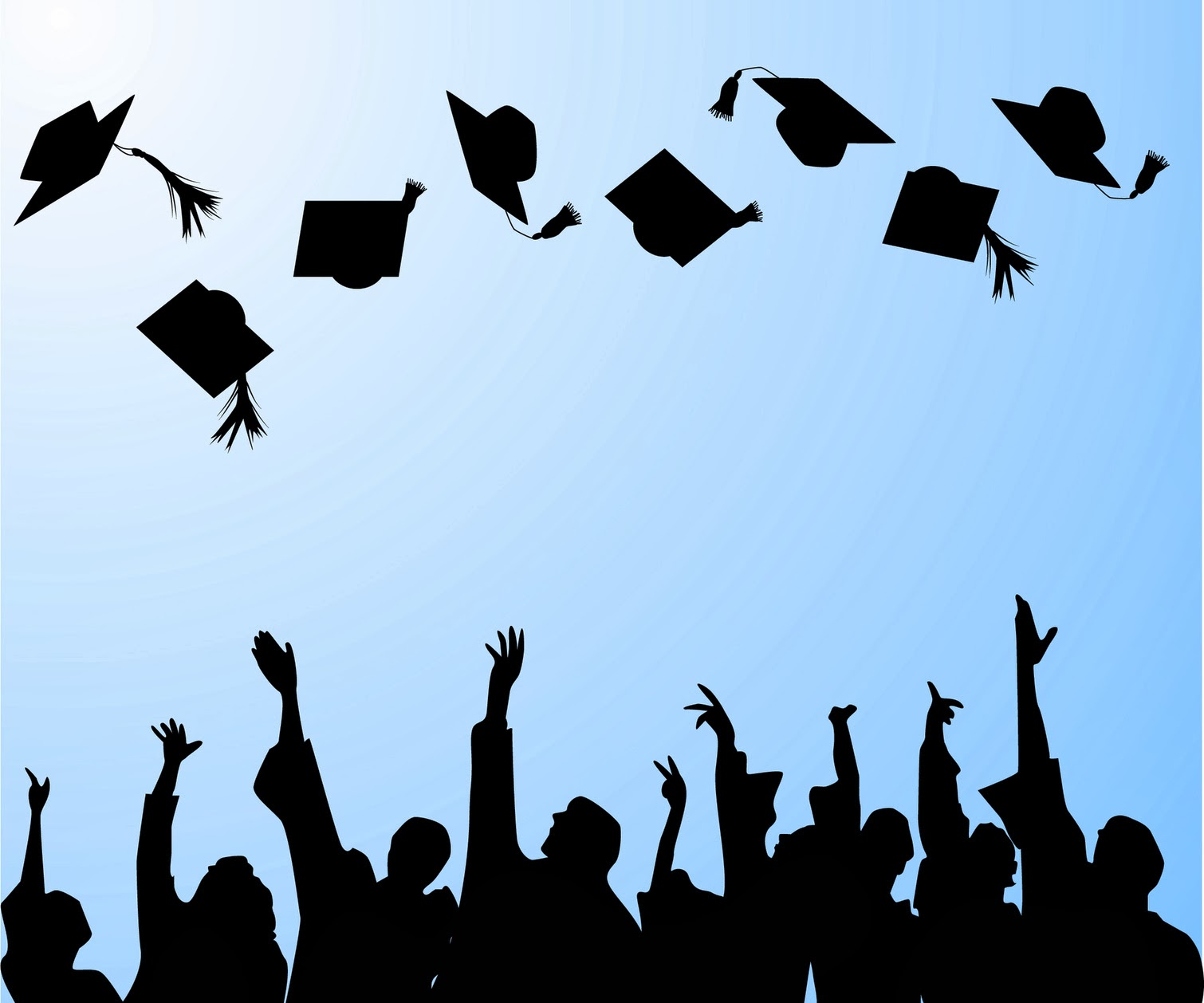 Spring Objectives:
Maintain grades, Admission departments look at the last semester to gauge follow through
Watch for college acceptance letters or emails
Watch for scholarship awards
Make final college choice
Login into FAFSA to check for Acknowledgement
Pell Grant fillers that receive a SAR statement need to forward it to chosen colleges
Complete follow up: scheduling, orientation, housing arrangements, etc.
This Photo by Unknown Author is licensed under CC BY-NC-ND
[Speaker Notes: Spring
Watch your mail between March 1 and April 1 for acceptance notifications from colleges. 
Watch your mail for notification of financial aid awards between April 1 and May 1. 
Compare the financial aid packages from the colleges and universities that have accepted you. 
Make your final choice and notify all schools of your intent by May 1. If possible, do not decide without making at least one campus visit. Send your nonrefundable deposit to your chosen school by May 1 as well. Request that your guidance counselor send a final transcript to the college in June. 
Be sure that you have received a FAFSA acknowledgment. 
If you applied for a Pell Grant (on the FAFSA), you will receive the Student Aid Report (SAR) statement. Review this Pell notice, and forward it to the college you plan to attend. Make a copy for your record. 
Complete follow-up paperwork for the college of your choice (scheduling, orientation session, housing arrangements, and other necessary forms).]
Summer Objectives:
Contact the college you’re attending to apply for loans
Receive and review orientation schedule
Get residence hall assignment
Print course schedule
Congratulations! You are about to begin the greatest adventure of your life. Good luck.
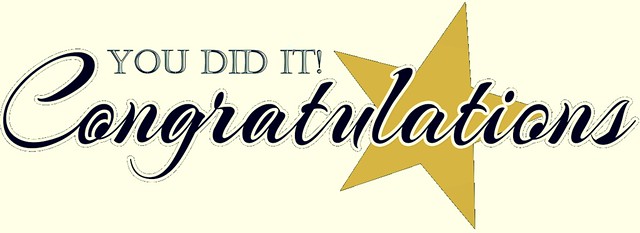 This Photo by Unknown Author is licensed under CC BY-SA
[Speaker Notes: Summer
Contact the school you will be attending to apply for student and/or parent loans. 
Receive the orientation schedule from your college. 
Get residence hall assignment from your college. 
Obtain course scheduling and cost information from your college. 
Congratulations! You are about to begin the greatest adventure of your life. Good luck.]
References
Advanced Placement: Meaning of Advanced Placement by Lexico. (n.d.). Retrieved from https://www.lexico.com/definition/advanced_placement

CFI, SMART Goal - Definition, Guide, and Importance of Goal Setting. (n.d.). Retrieved from https://corporatefinanceinstitute.com/resources/knowledge/other/smart-goal/

Federal Pell Grants are usually awarded only to undergraduate students. (n.d.). Retrieved from https://studentaid.gov/understand-aid/types/grants/pell#how-much-money

How to Review Your Student Aid Report. (2020, February 1). Retrieved from https://studentaid.gov/apply-for-aid/fafsa/review-and-correct/review

Internship: Definition of Internship by Lexico. (n.d.). Retrieved from https://www.lexico.com/en/definition/internship

Merriam-Webster. (n.d.). Grade point average. In Merriam-Webster.com dictionary. Retrieved May 11, 2020, from https://www.merriam-webster.com/dictionary/grade%20point%20average
Merriam-Webster. (n.d.). GED. In Merriam-Webster.com dictionary. Retrieved May 11, 2020, from https://www.merriam-webster.com/dictionary/GED


What is an FSA ID, and will I need it to complete the FAFSA® form? (2020, March 30). Retrieved from https://studentaid.gov/help/fsa-id

What is the FAFSA? (2019, October 31). Retrieved from https://studentaid.gov/help/fafsa

What is the SAT? (n.d.). Retrieved from https://www.princetonreview.com/college/sat-information

Writers, S. (2020, May 11). ACT Exam: American College Test. Retrieved from https://www.eduers.com/sat/act/

Writers, S. (2020, May 11). The Preliminary SAT/National Merit Scholarship Qualifying Test. Retrieved from https://www.eduers.com/sat/psat_nmsqt/

Federal Pell Grants are usually awarded only to undergraduate students. (n.d.). Retrieved from https://studentaid.gov/understand-aid/types/grants/pell#how-much-money
This Photo by Unknown Author is licensed under CC BY-SA